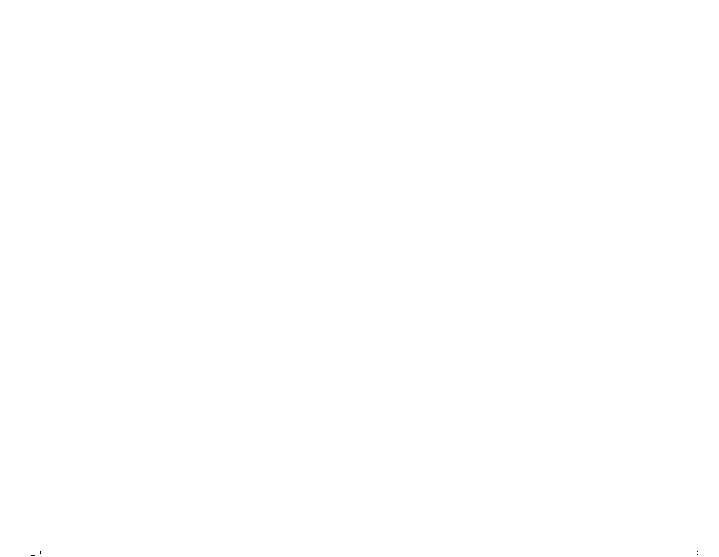 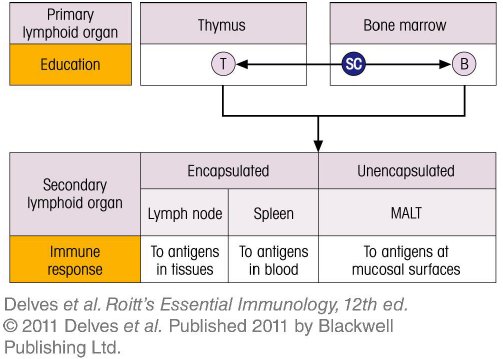 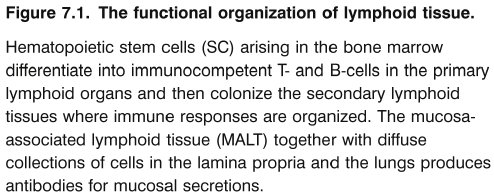 Chapter_7.indd  1
3/17/11  4:55 PM
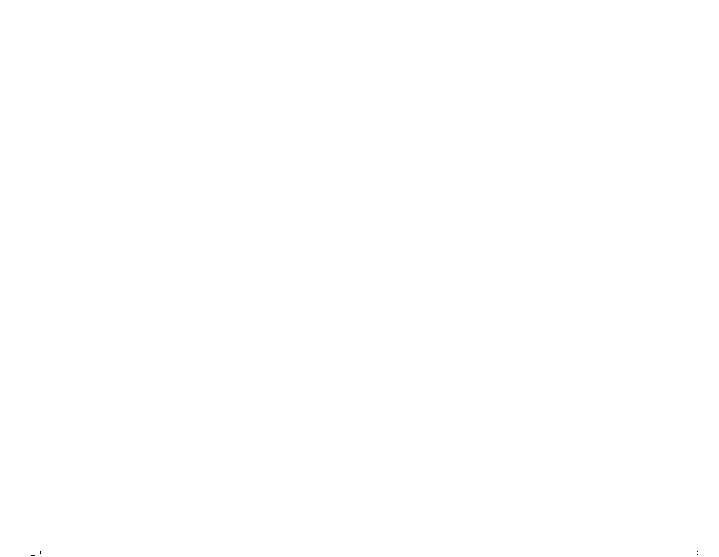 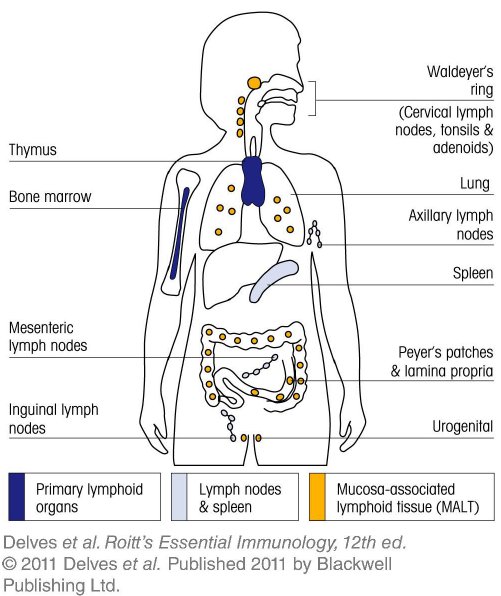 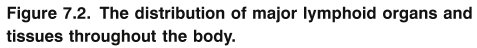 Chapter_7.indd  2
3/17/11  4:55 PM
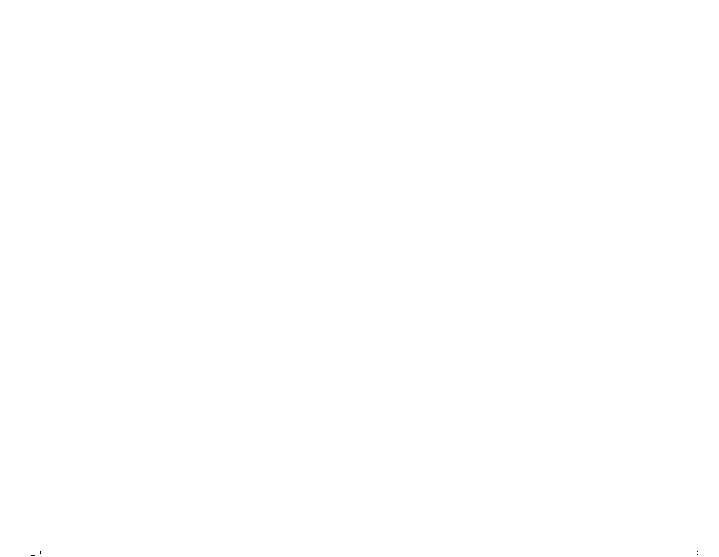 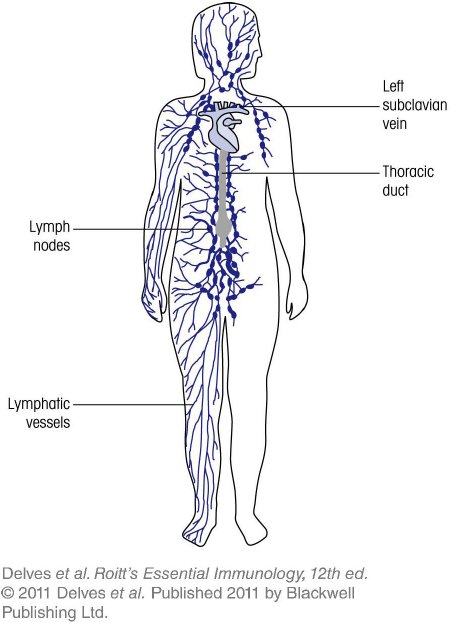 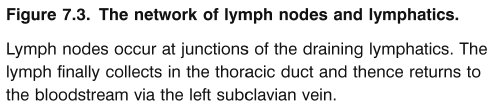 Chapter_7.indd  3
3/17/11  4:55 PM
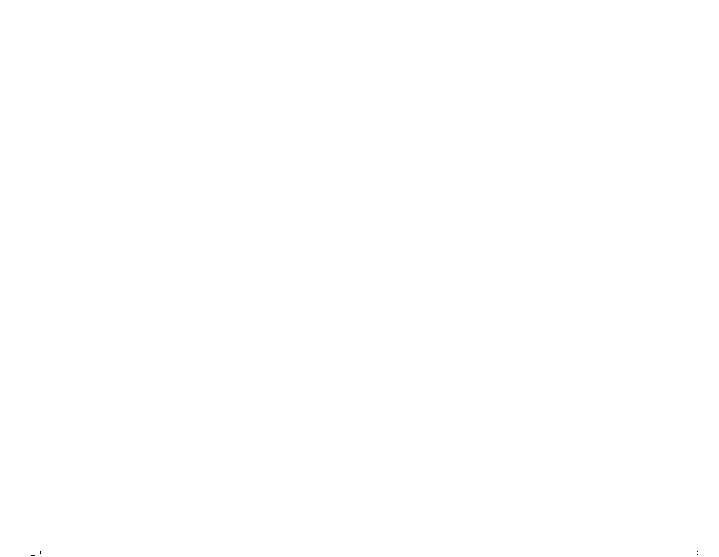 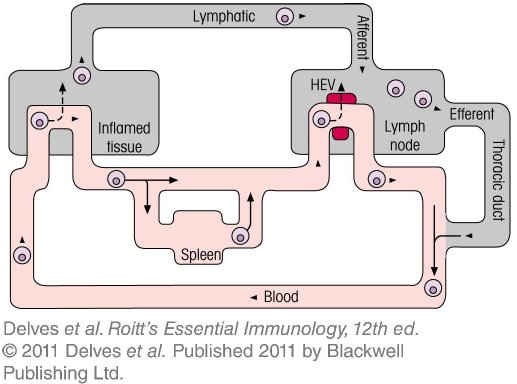 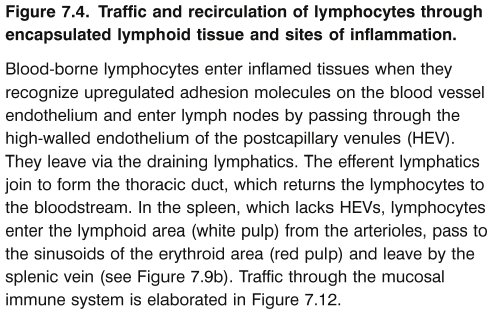 Chapter_7.indd  4
3/17/11  4:55 PM
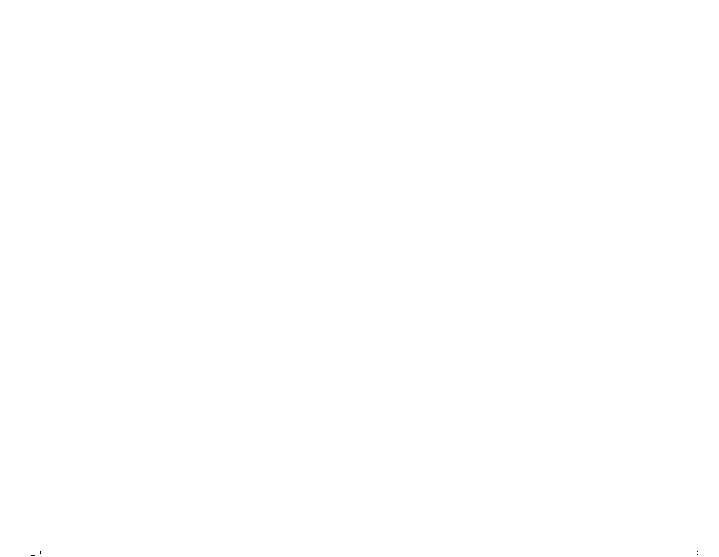 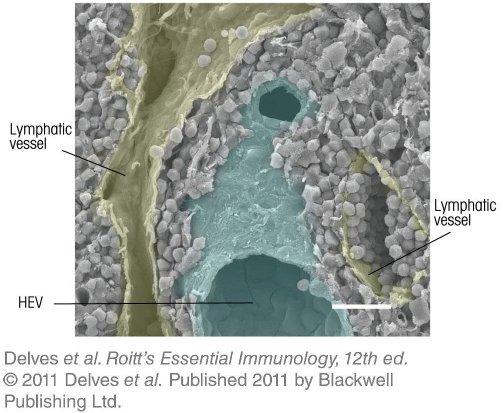 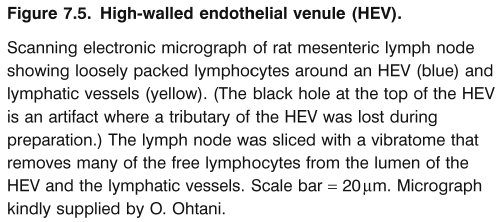 Chapter_7.indd  5
3/17/11  4:55 PM
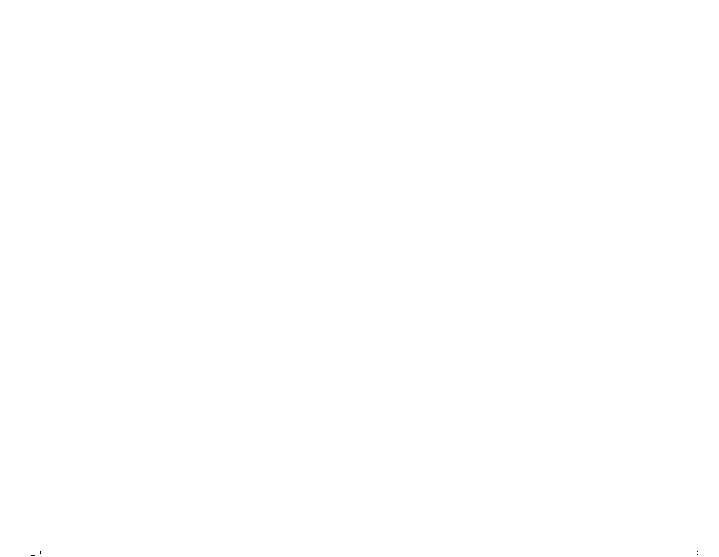 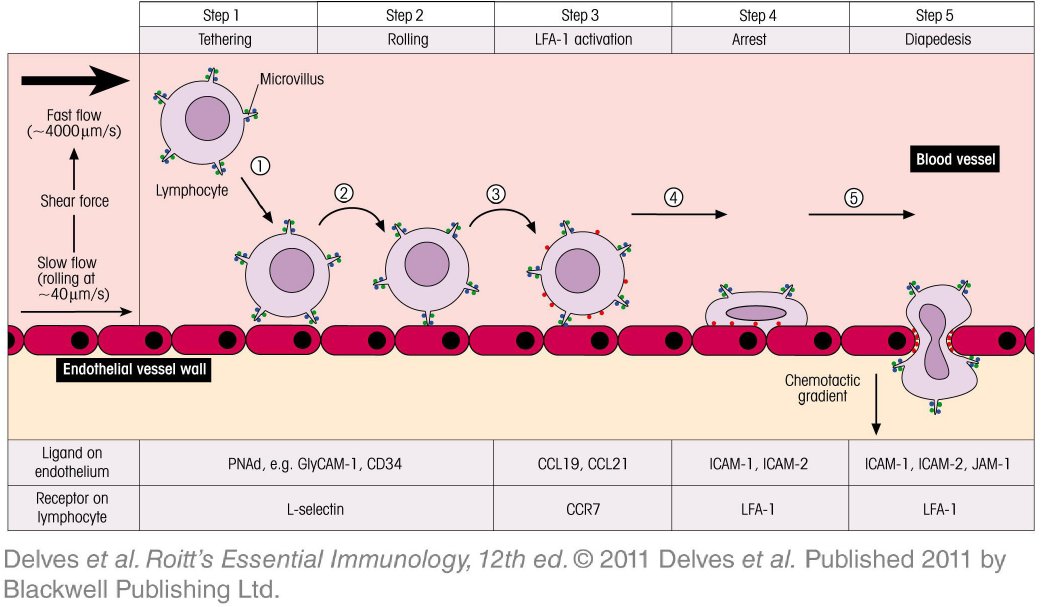 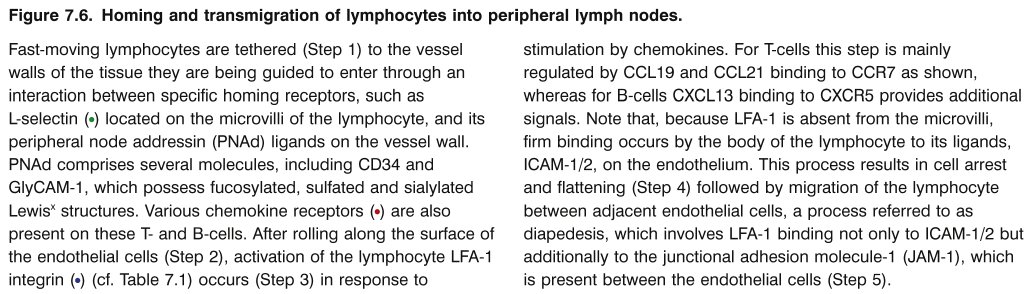 Chapter_7.indd  6
3/17/11  4:55 PM
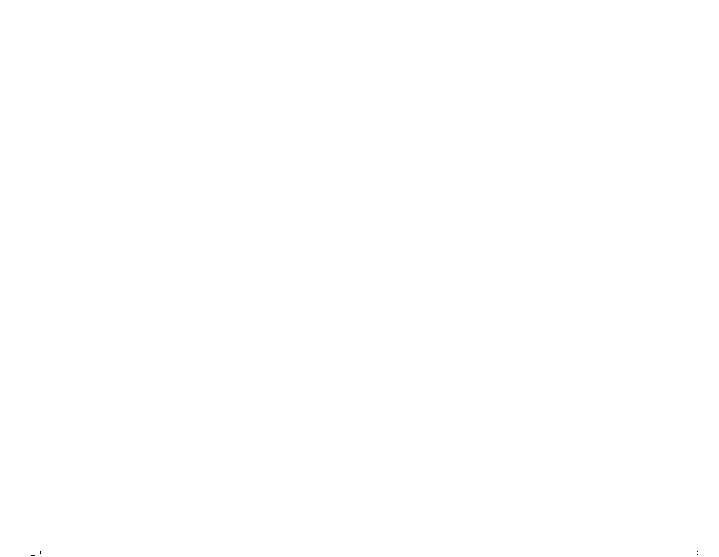 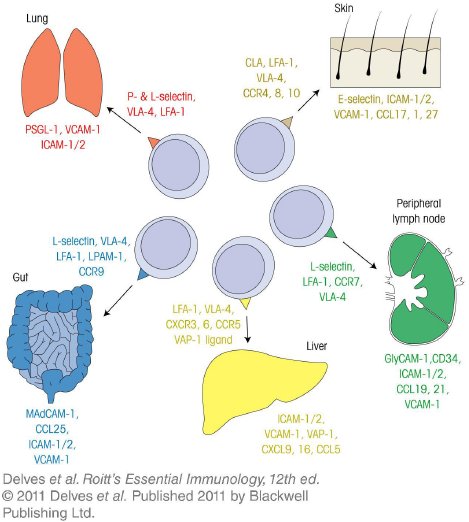 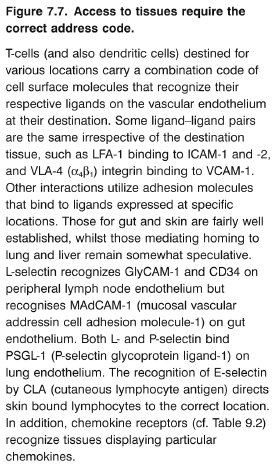 Chapter_7.indd  7
3/17/11  4:55 PM
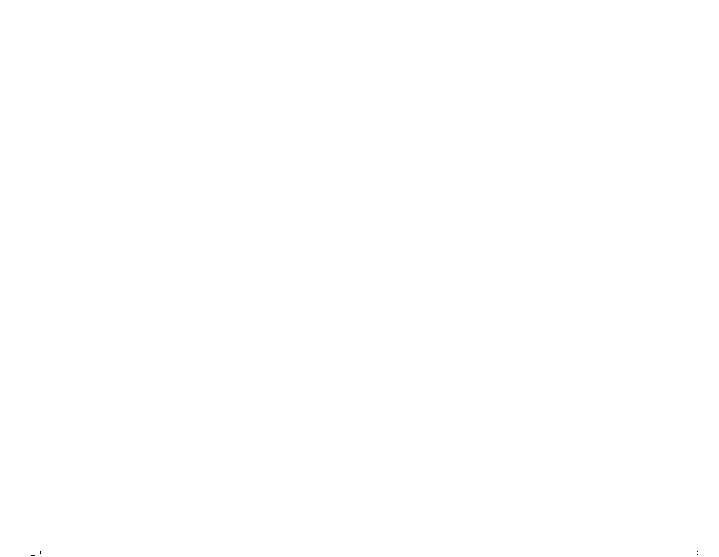 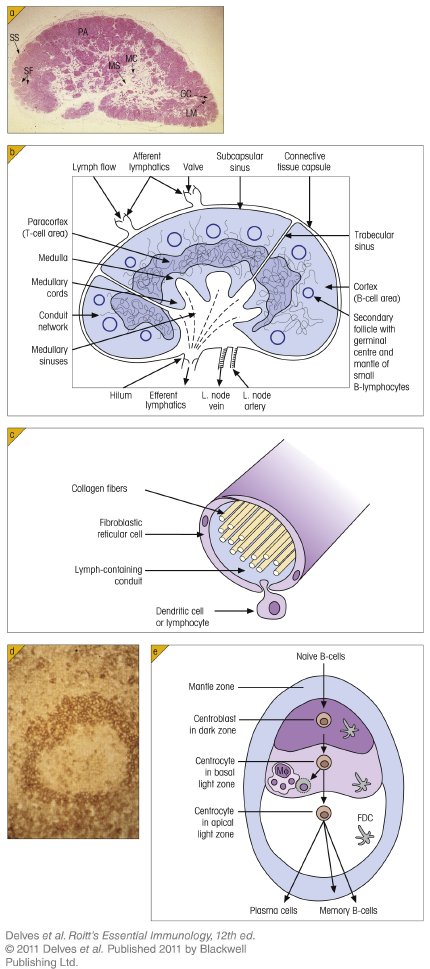 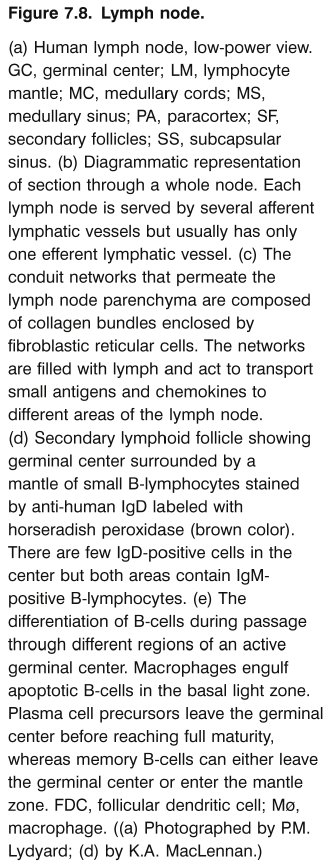 Chapter_7.indd  8
3/17/11  4:55 PM
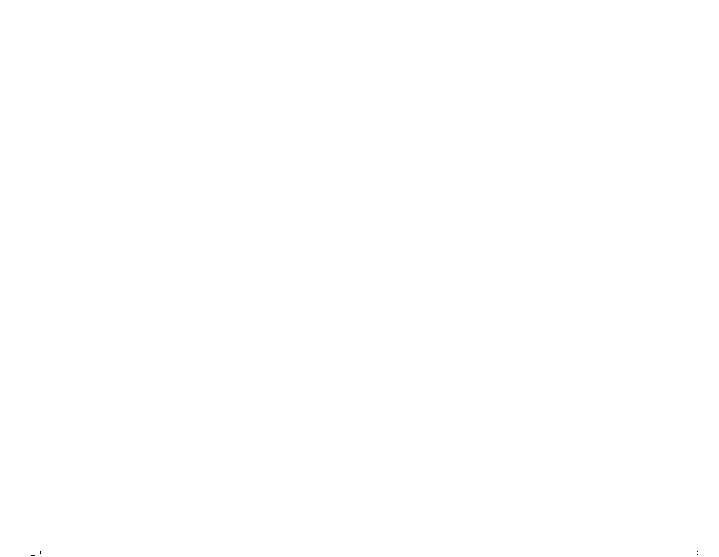 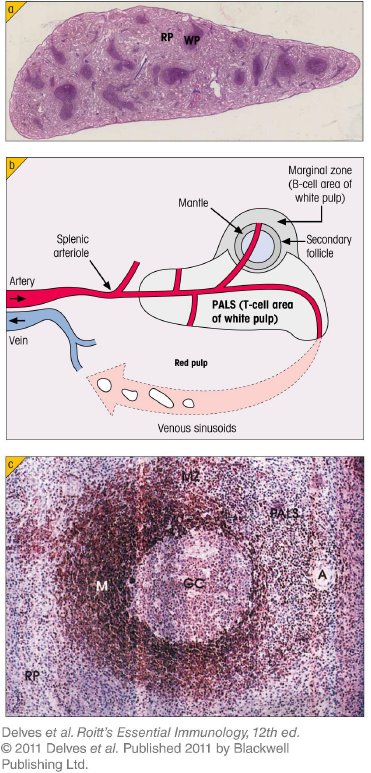 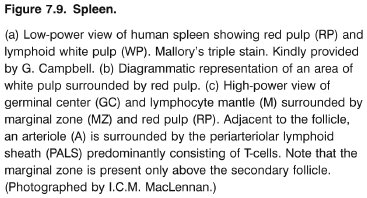 Chapter_7.indd  9
3/17/11  4:55 PM
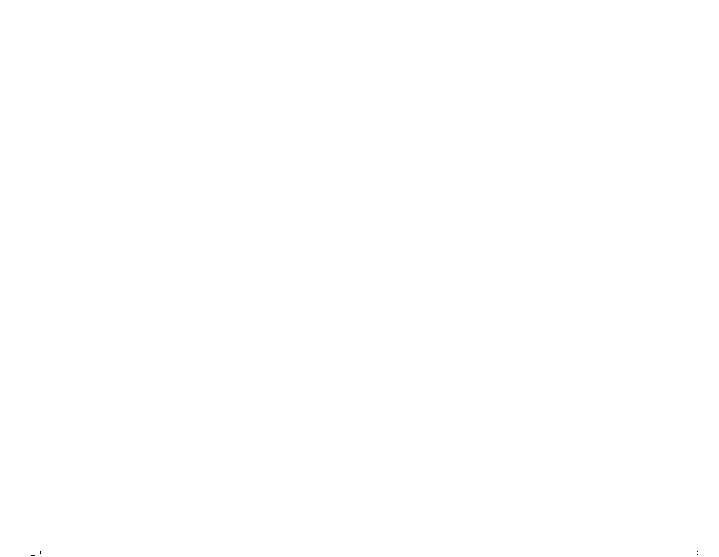 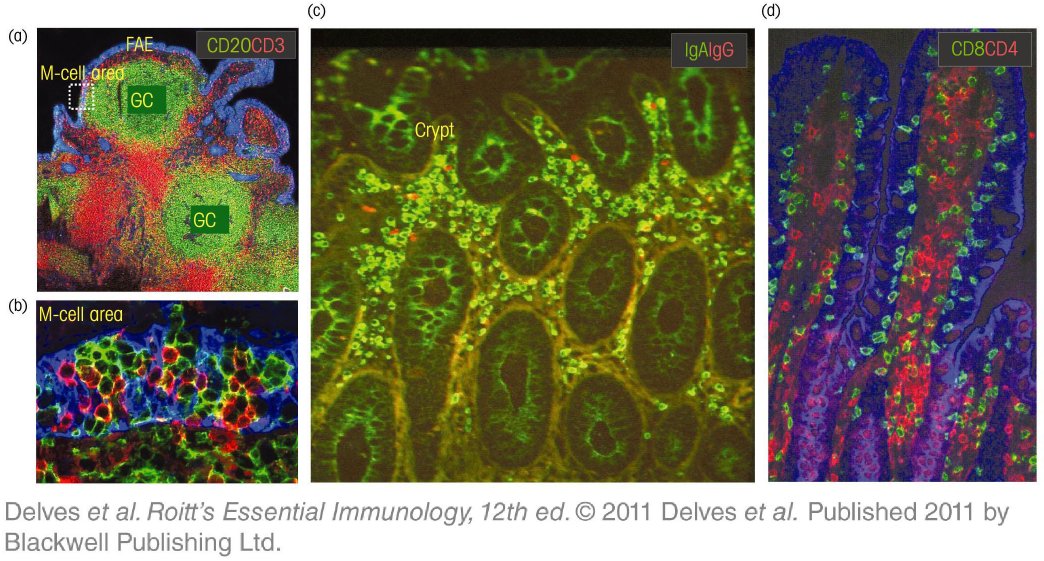 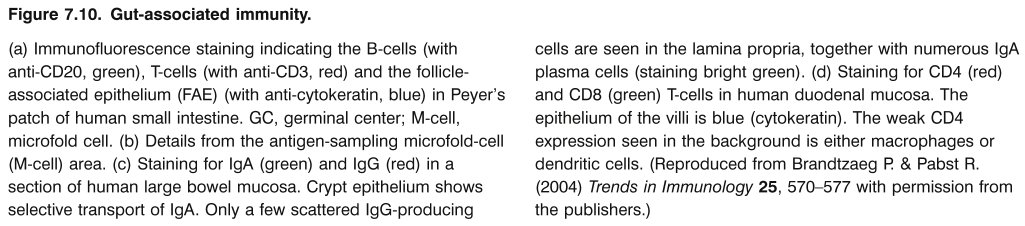 Chapter_7.indd  10
3/17/11  4:55 PM
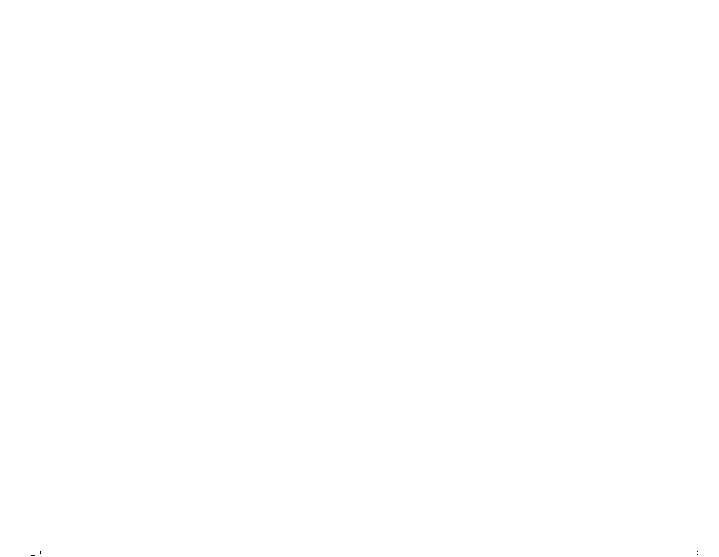 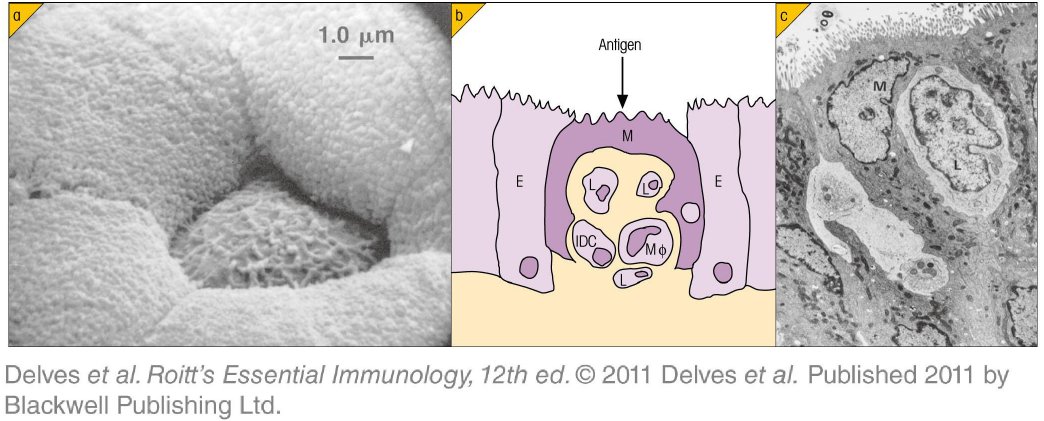 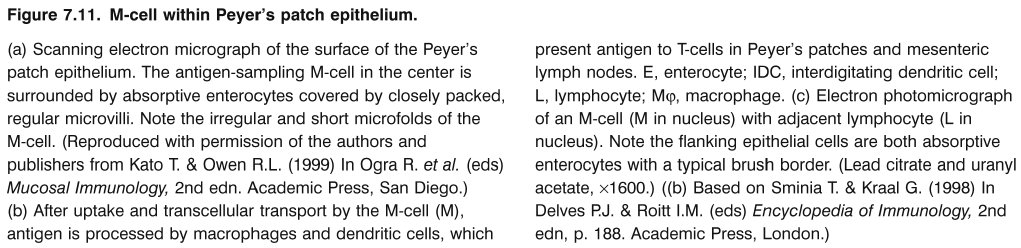 Chapter_7.indd  11
3/17/11  4:55 PM
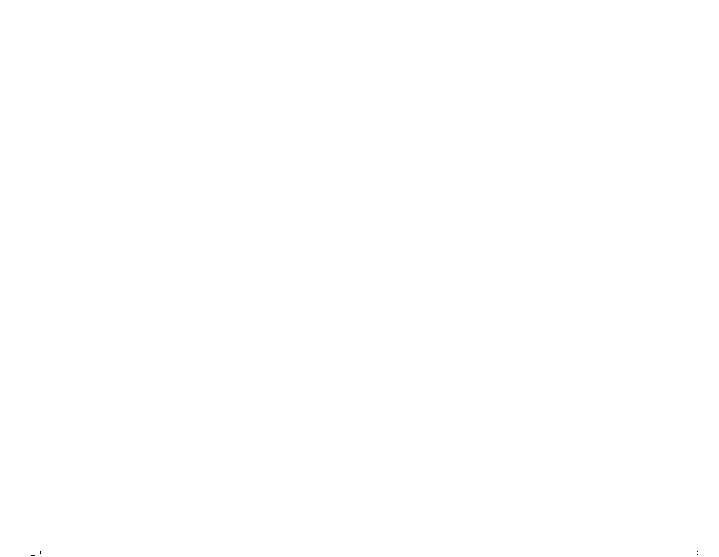 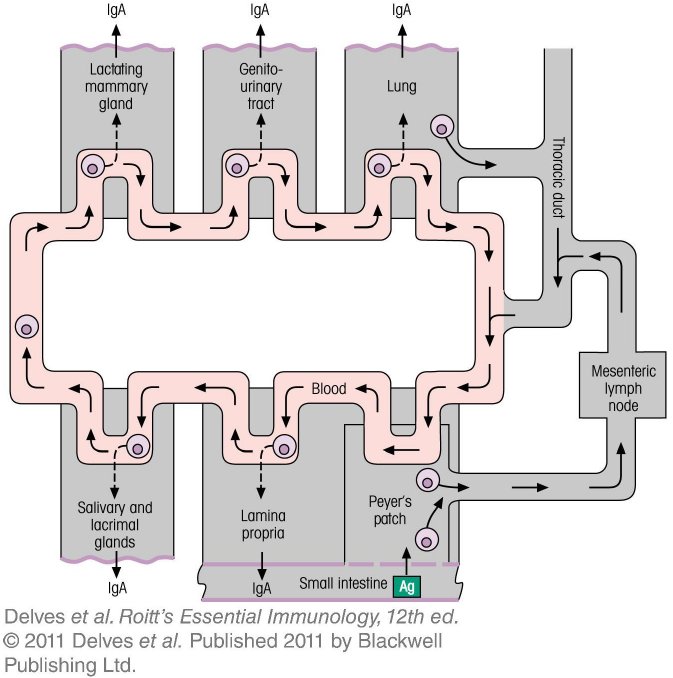 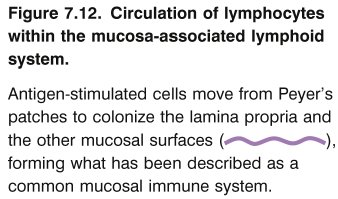 Chapter_7.indd  12
3/17/11  4:55 PM
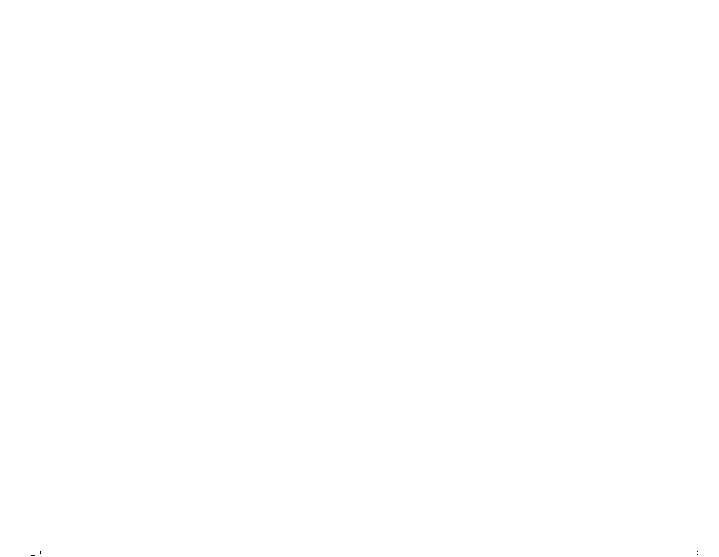 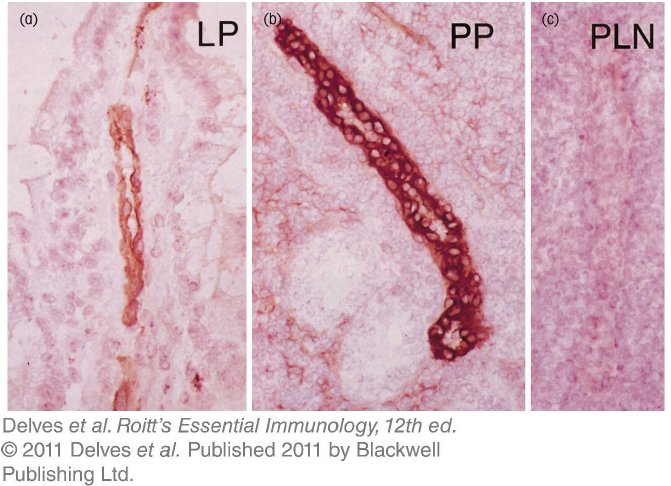 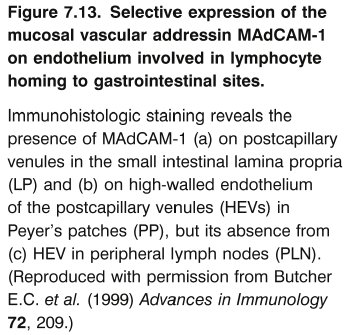 Chapter_7.indd  13
3/17/11  4:55 PM
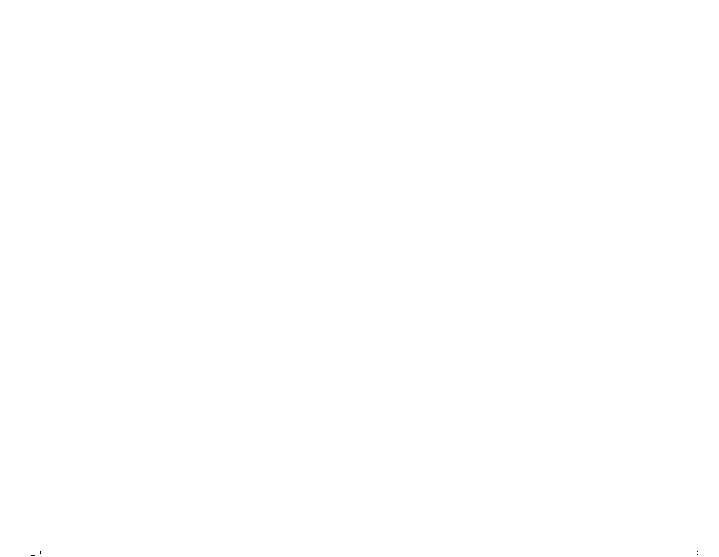 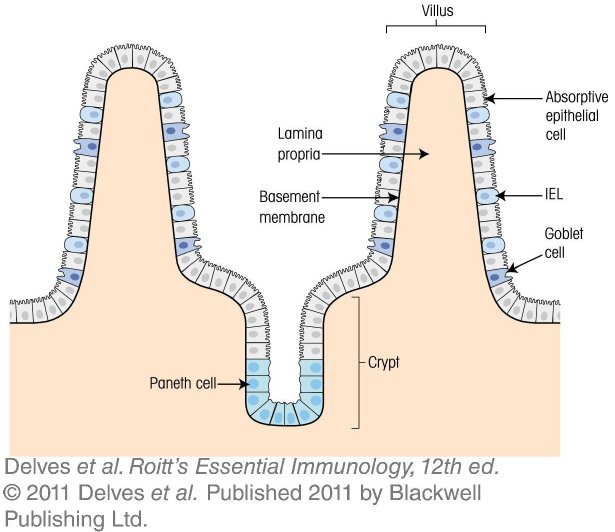 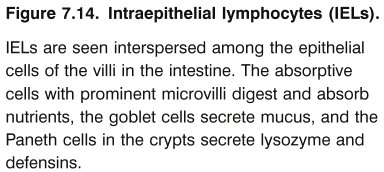 Chapter_7.indd  14
3/17/11  4:55 PM
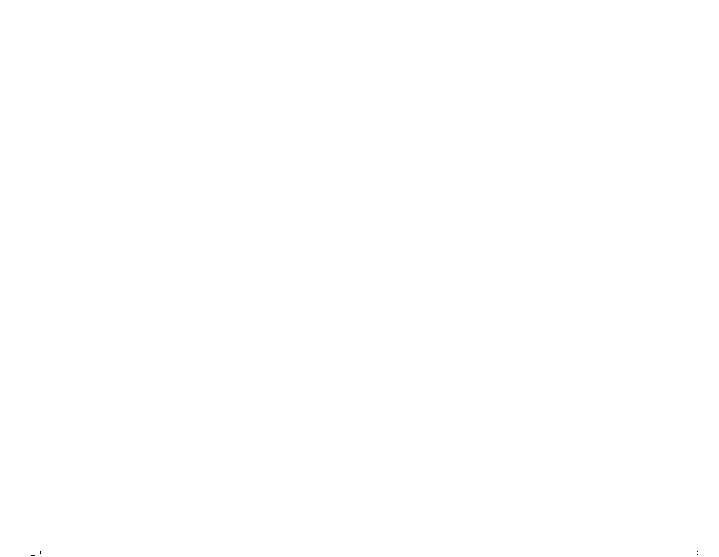 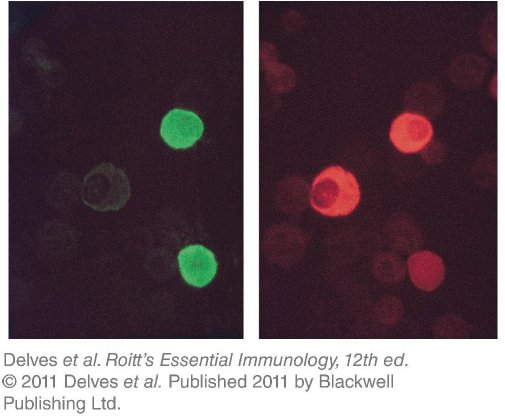 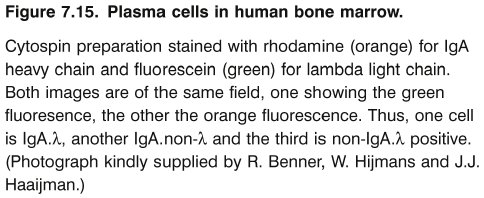 Chapter_7.indd  15
3/17/11  4:55 PM
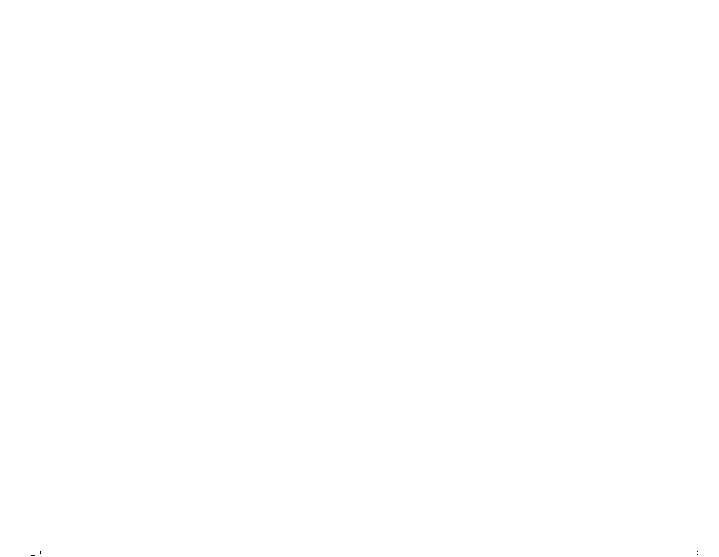 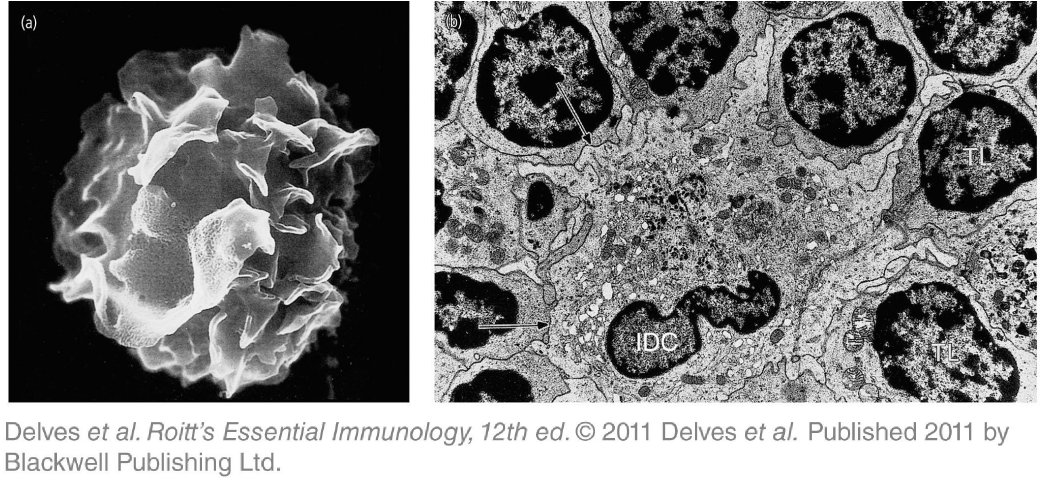 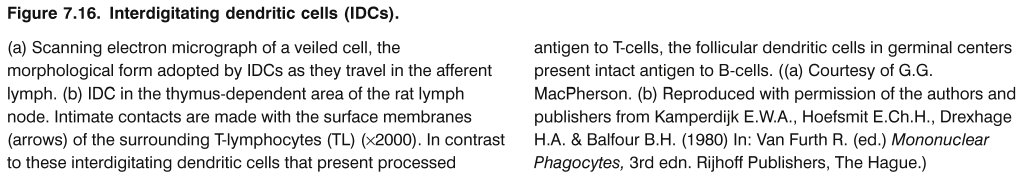 Chapter_7.indd  16
3/17/11  4:55 PM
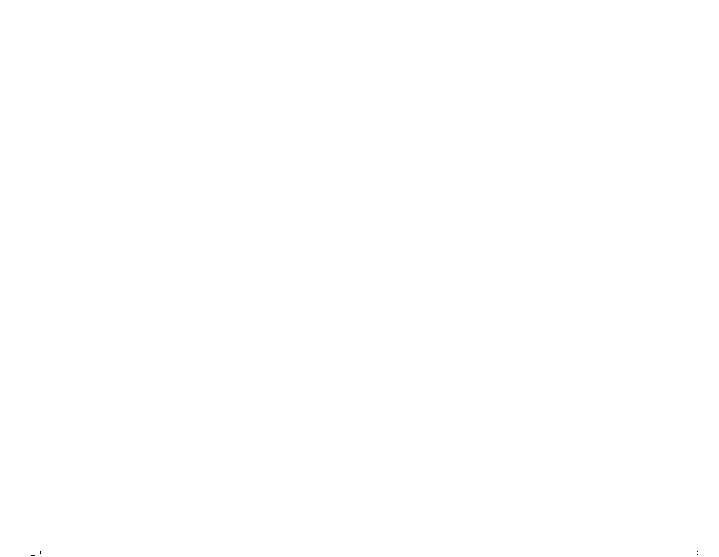 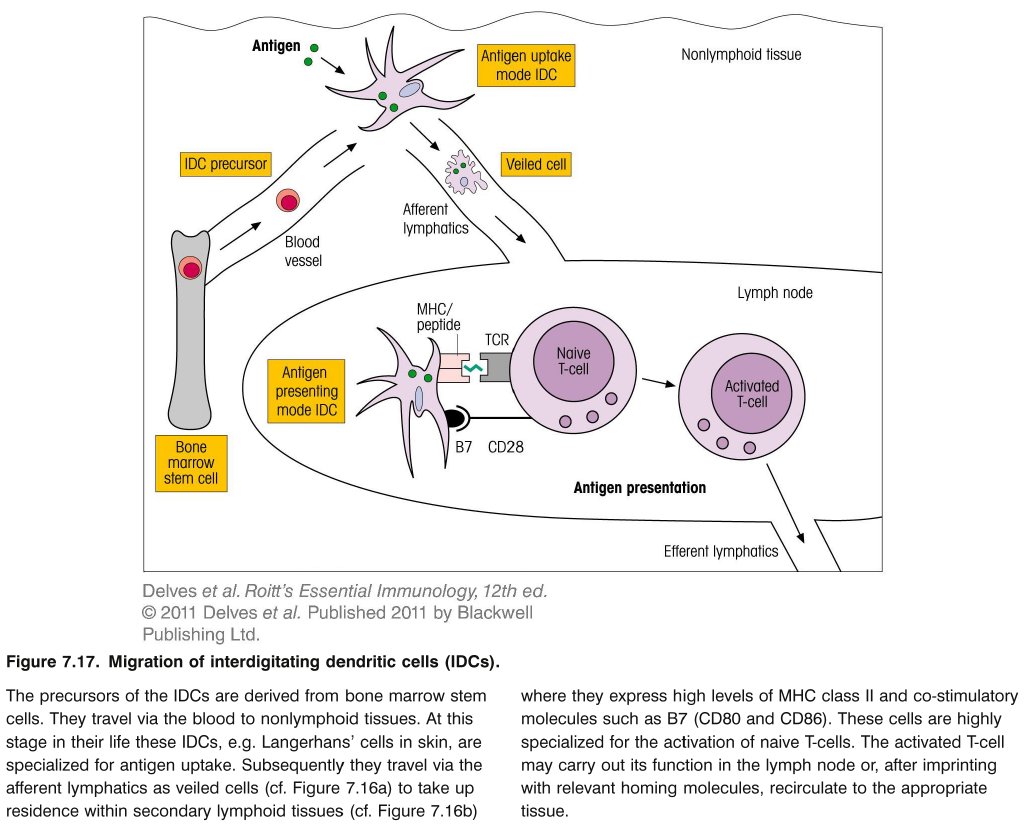 Chapter_7.indd  17
3/17/11  4:55 PM